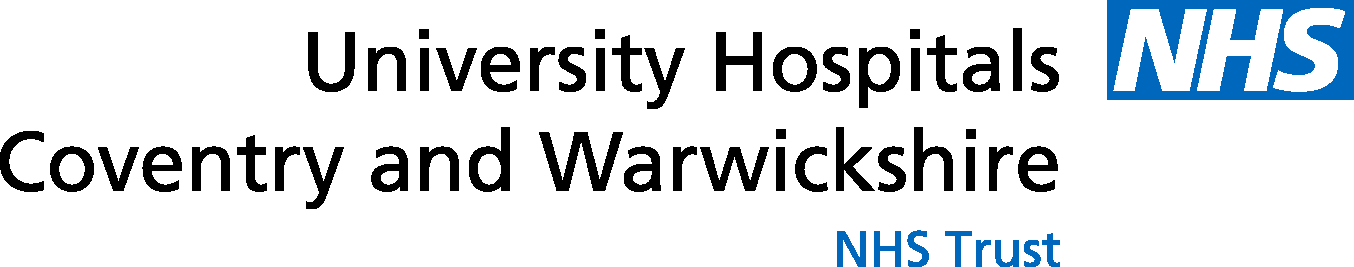 Staff pathway for preventing device related pressure ulcers from PPE during Covid-19
Prevention and maintenance of healthy skin at work
Device Related Pressure Ulcer
Prevention and maintenance of skin at work 
Skin protectant – Cavilon single use no sting barrier film 1ml wand 
can be used. DO NOT USE THE SPRAY. 
Contact TV team if skin reaction 
Can  be used for normal, intact, red, discoloured skin  
Apply at start of your shift and allow to dry 
for 90 seconds minimum then apply appropriate PPE
Apply and let dry BEFORE going into an oxygen enriched environment
Reapply once daily or if worn off  
Rest skin during allocated breaks to allow the skin to re-perfuse and recover from sustained pressure
Ensure regular breaks (using hydration stations) from wearing a mask to relieve pressure and reduce moisture build up (NHSi 2020)
Follow infection prevention advice for mask use inc a fit check after each mask application 
Cavilon is highly flammable - DO NOT SMOKE with Cavilon on your skin
DO NOT apply until 30 mins after leaving an oxygen enriched environment 
AVOID APPLICATION OF DRESSINGS AND GEL PRODUCTS UNLESS A FIT TEST IS CARRIED OUT WITH THESE IN SITUE
Wound care for superficial facial wounds at work  
Wash and dry face apply: 
1st line CAVILON SINGLE USE BARRIER FILM 
 Reapply once daily until the wound is healed 

2nd line CONTACT TVN  TEAM (if unavailable then your link worker) for access to CAVILON SINGLE USE ADVANCED SKIN PROTECTION. Tissue viability Team will advise if its necessary to contact occupational health dept regarding work 


This MUST DRY for a minimum of 1 minute prior to 
application of your mask or  the mask will stick to your face  
Reapply every 2-3 days until the wound is healed. You can wash your face and the product will remain. Note – you do not need to apply any other skin protectants before or after. 
Cavilon advanced skin protection can capture dust particles, so skin can look discoloured over time due to dust collection. Remove product with Appeal adhesive remover.
Once wound healed completely follow prevention and maintenance plan and check if repeat fit testing is required 

AVOID APPLICATION OF DRESSINGS AND GEL PRODUCTS UNLESS A FIT TEST IS CARRIED OUT WITH THESE IN SITUE 
REPORT ANY BROKEN SKIN PRESSURE DAMAGE VIA DATIX
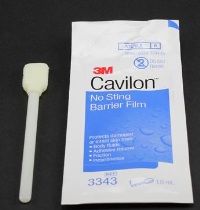 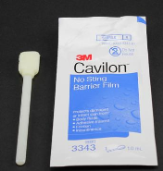 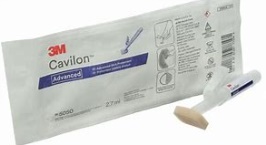 Application of skin protectant
Keep your eyes closed during 
application and until skin protectant
 products are fully dry.
Avoid applying around the eyes/ eyelids
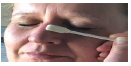 Caution  
All skin protectants 
(i.e. Cavilon)
 are highly flammable 
– do not smoke with Cavilon on your skin .
Skin care off duty 
Wash face with a Ph balanced product to prevent drying of your skin 
Apply a good moisturiser twice daily to keep your skin soft and supple  
Keep yourself well hydrated to prevent drying and cracking of the skin making it more susceptible to damage
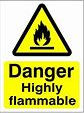 TV team UHCW – Based on NHSi (2020) guidance and Poster adapted with permission from the Royal Wolverhampton NHS trust 31/3/20